Flow through a Circular Pipe
D
y
a
Culvert Flow Control
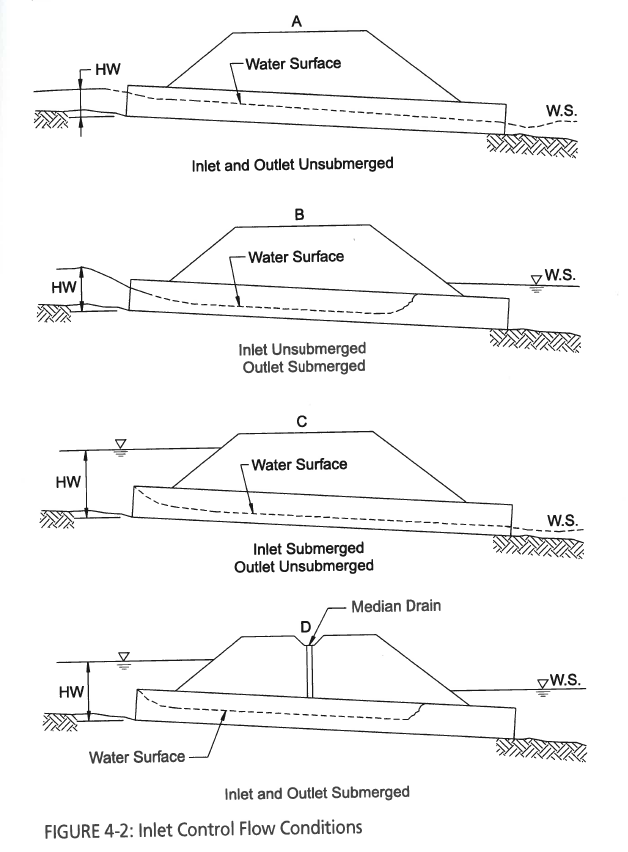 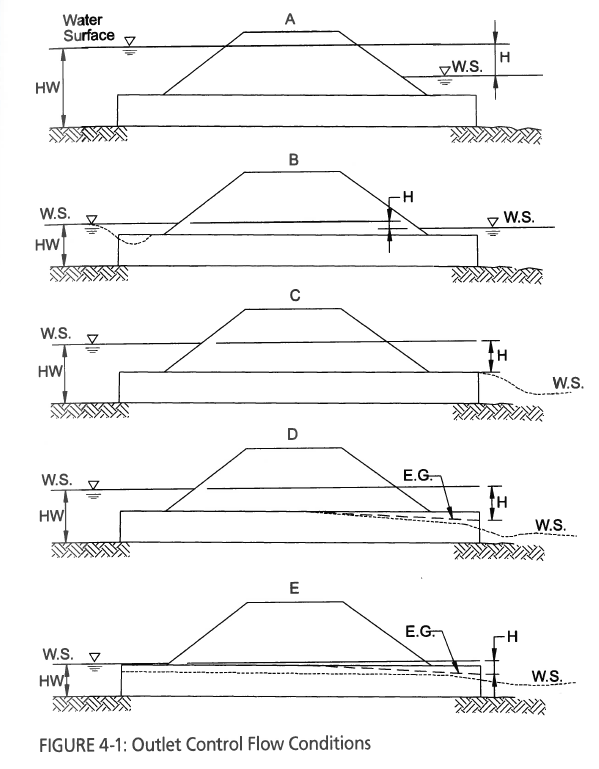 Haested Methods Water Solutions “Computer Applications in Hydraulic Engineering, 8th Edition
Entrance Loss Coefficients
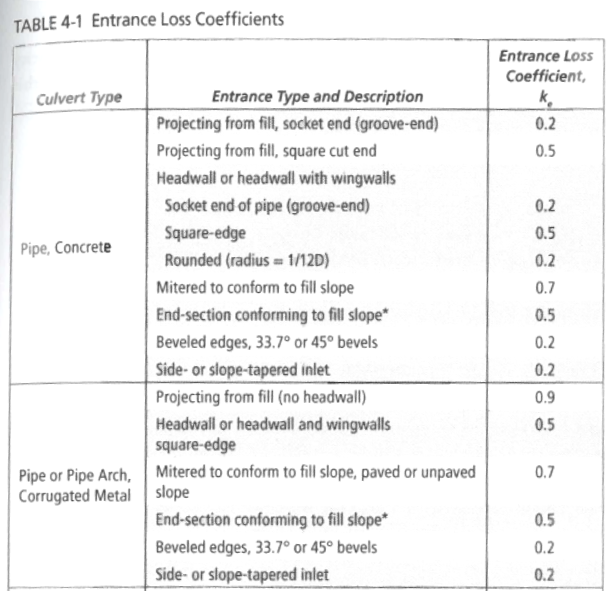 Haested Methods Water Solutions “Computer Applications in Hydraulic Engineering, 8th Edition
Entrance Loss Coefficients
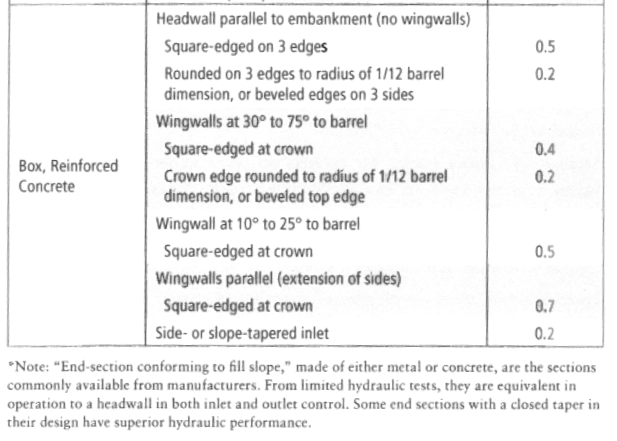 Haested Methods Water Solutions “Computer Applications in Hydraulic Engineering, 8th Edition